«Σχεδιασμός μάθησης και διδακτική πλαισίωση στο ΜτΘ»
Νικόλαος Χ. Χριστόπουλος, 
Συντονιστής Εκπαιδευτικού Έργου Θεολόγων 
Πελοποννήσου & Δυτικής Ελλάδας
Διάρθρωση παρουσίασης
Θεωρητικές παραδοχές.
Τάξη = εργαστήριο μάθησης
Σχολικό Κλίμα
Σχεδιασμός και διαφοροποιημένη διδασκαλία.
Αξιοποίηση ΤΠΕ.
Διδακτική πλαισίωση – Σχεδιασμός μάθησης.
Ρόλος Εκπαιδευτικού – Μαθητή/τριας
Παράδειγμα σεναρίου
Συμπεράσματα
Σκοποί της παρουσίασης.
Να δοθούν ερεθίσματα, κατευθύνσεις, αρχές, κίνητρα και μεθοδολογικά εργαλεία για την επίτευξη της αποτελεσματικής διδασκαλίας μέσω της δημιουργίας δυναμικών κοινοτήτων μάθησης. 
Η σύνθεση όλων των απαραίτητων στοιχείων του εκπαιδευτικού σχεδιασμού ούτως ώστε να δημιουργηθεί ο διδακτικός καμβάς πάνω στον οποίο θα δομηθεί η διδασκαλία του μαθήματος.
Η αποσαφήνιση των εννοιών: σχεδιασμός, σενάριο, διδακτική πλαισίωση, διαφοροποίηση.
Θεωρητικές παραδοχές του εκπαιδευτικού σχεδιασμού.
Ανάπτυξη διδασκαλίας συνεργασία με μαθητές/τριες.
Ανάληψη πρωτοβουλιών
Ομαδοσυνεργατική,
Εμπιστοσύνη, αλληλεπίδραση, συνεργατικότητα.
Διάλογος, ανάλυση, ανακάλυψη, επίλυση προβλημάτων, ενεργός ρόλος (π.χ αντεστραμμένη),
Αλλαγή σχολικού κλίματος, επικοινωνία, άμιλλα, υπευθυνότητα, ανεκτικότητα, διερεύνηση,
Δημιουργία «κοινοτήτων μάθησης»
Εργαστήριο μάθησης
Όλα τα κάνουν οι μαθητές. Μιλούν, συζητούν, αναλύουν, επιλύουν, κατατάσσουν, συμπεραίνουν, αποφαίνονται, διαφωνούν, συμφωνούν, συνθέτουν, κατηγοριοποιούν και πολλά άλλα τα οποία απαιτούν όμως άρτιο εκπαιδευτικό σχεδιασμό, δημιουργία κλίματος υποστήριξης, κανόνες αλληλοσεβασμού που ισχύουν από όλους/ες προς όλους/ες. 
Ο/Η εκπαιδευτικός ενισχύει τον κριτικό στοχασμό των μαθητών και των μαθητριών, καθοδηγώντας κατάλληλα και αξιοποιώντας εμπνευσμένα τις κατάλληλες εκπαιδευτικές τεχνικές.
Σχολικό Κλίμα και ΜτΘ
Τα Θρησκευτικά είναι η κινητήρια δύναμη για την αλλαγή του σχολικού κλίματος. 
Να εμπνεύσουν τους/τις εκπαιδευτικούς με κατάλληλες οδηγίες, χώρο, τρόπους και μέσα, ώστε η σχολική τάξη να εξελιχθεί σε εργαστήριο έρευνας, επικοινωνίας, δράσης και έκφρασης, ώστε μαθητές/τριες να εργάζονται για να πραγματώσουν: τη συνεργατικότητα, την αυτογνωσία, τη γλωσσική επίγνωση, την επικοινωνιακή ικανότητα, την υπευθυνότητα, την ανεκτικότητα, την πειθαρχία, το αίσθημα δικαίου, τη δημοκρατική ευαισθησία, την άμιλλα, την αλληλεγγύη, την αισθητική καλλιέργεια, την επίλυση προβλημάτων, τη διερευνητική μάθηση, την ψηφιακή εγγραμματοσύνη.
Κοινότητες Μάθησης
Κάθε θεωρία μετατρέπεται σε πράξη, ευθυγραμμίζοντας τις ανάγκες των μαθητών/τριών με τις ανάγκες της κοινωνίας και δημιουργώντας νέες συνάψεις, ικανές να απαντήσουν στις πραγματικές απαιτήσεις της κάθε εποχής. 
Το ακριβό ζητούμενο είναι ο σωστός βηματισμός στην πορεία της μάθησης. Έτσι, οι πιθανώς εμφανιζόμενες αρρυθμίες διορθώνονται από τον εκπαιδευτικό σε συνεργασία με την κοινότητα μάθησης κατά τη διάρκεια του ωριαίου παιχνιδιού της γνώσης.
Διδακτικός σχεδιασμός και Διαφοροποιημένη Διδασκαλία.
Δεν εννοούμε διαφορετικές εργασίες για τον καθένα
Συμπεριληπτικό μάθημα. Δηλαδή;
Ο μαθητής/τρια στο κέντρο της μάθησης
Αλλαγές στην παραδοσιακή διδασκαλία
Από το μοναδικό βιβλίο στο πολλαπλό
Από τη μετωπική στην κοινότητα μάθησης
Δεν είναι όλοι ίδιοι, διαφοροποίηση
Ανάλογα με την ικανότητα πρόσληψης του καθενός
Ίσες ευκαιρίες, επιλεγμένες μέθοδοι ενεργοποίησης
Διαφοροποίηση της διδασκαλίας;;;
Αξιοποίηση των ΤΠΕ.
Οδηγία της ΕΕ (Digital Education Action Plan 2021-2027) που θέτει ως στόχο κάθε τάξη (έως  το 2027) να είναι ψηφιακή. Δύο πτυχές:
1. Η διαρκώς αυξανόμενη γκάμα ψηφιακών τεχνολογιών (εφαρμογές, πλατφόρμες, λογισμικό)
2. Η ανάγκη εξοπλισμού όλων των μαθητών, αλλά και των εκπαιδευτικών, με ψηφιακές ικανότητες (γνώσεις, δεξιότητες και στάσεις)
Καλές πρακτικές. Τι εννοούμε;
Αξιοποίηση των ΤΠΕ.
Εννοούμε τη δημιουργία ψηφιακών περιβαλλόντων μάθησης, ως επίλυση προβλημάτων μέσω μοντελοποίησης ή προσομοίωσης, ως πρόσβαση σε ψηφιακές πηγές μάθησης, ως διευκολυντής μάθησης σε ομαδοσυνεργατικές δραστηριότητες,  ως μέσο αναζήτησης και παραγωγής της γνώσης από τον ίδιο τον μαθητή/τρια.
Αυτενέργεια, ανακάλυψη, δημιουργία, ανταπόκριση στις απαιτήσεις του ψηφιακού κόσμου,
Δεν εννοούμε δλδ απλώς την προβολή μιας παρουσίασης, αλλά διαδραστικές τεχνικές μάθησης.
Αξιοποίηση των ΤΠΕ;;;;;;
Διδακτική πλαισίωση, σχεδιασμός
Διερευνητική μάθηση
Μαθητοκεντρική διεργασία
Συνεργατική μάθηση
Βιωματική μέθοδος
Διερευνητική μάθηση
Είναι η διαδικασία αναζήτησης της γνώσης μέσα από ανοιχτές ερωτήσεις, τις οποίες οι μαθητές-τριες καλούνται να απαντήσουν. Η μάθηση δεν εστιάζει στην παθητική απομνημόνευση γεγονότων ή θεωριών, αλλά  στη δημιουργία ερωτήσεων και επίλυση προβλημάτων, καθώς και στην ενεργό συμμετοχή στη διαδικασία της δικής τους μάθησης. Οι μαθητές-τριες διατυπώνουν έτσι τα δικά τους ερευνητικά ερωτήματα και μετατρέπουν την έρευνα σε γνώση.
Μαθητοκεντρική διεργασία.
Ο μαθητής/η μαθήτρια βρίσκεται στο κέντρο της μαθησιακής διεργασίας ως δρών κοινωνικό πρόσωπο. Η διδασκαλία οφείλει να λαμβάνει υπόψη και να σέβεται τις ατομικές διαφορές κάθε μαθητή/μαθήτριας στην πορεία της ανάπτυξής του/της και τις εν γένει ιδιαιτερότητές του/της (π.χ. τον ρυθμό ανάπτυξης, τον βαθμό δεκτικότητας και θρησκευτικής «ετοιμότητας»).
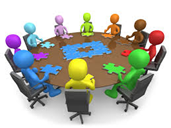 Συνεργατική μάθηση.
Το μάθημα των Θρησκευτικών ενθαρρύνει την εργασία σε μικρές ομάδες (συνήθως τετράδες, ή και δυάδες), διότι αυτή θεωρείται παιδαγωγικά το πιο αποτελεσματικό σύστημα μάθησης για τους μαθητές και τις μαθήτριες.
Δεν εργάζονται ανταγωνιστικά
Η μάθηση αποτελεί μια κοινωνική και συνεργατική δραστηριότητα.
Έτσι ενεργοποιούνται, αλληλεπιδρούν μεταξύ τους με δημοκρατικό τρόπο και σεβασμό. Έτσι μέσω της συζήτησης, του διαλόγου, της συνεργασίας και της ανατροφοδότησης αναπτύσσονται γνωστικά, κοινωνικά και ψυχολογικά.
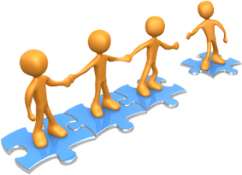 Βιωματική Μέθοδος.
Η θεωρία της «Ζώνης Επικείμενης Ανάπτυξης», (Ζ.Ε.Α) του Vygotsky
Ο Bruner εισήγαγε τη Θεωρία της Σκαλωσιάς (scaffolding), δηλαδή του υποστηρικτικού πλαισίου σχεδιασμένου απ’ τον εκπαιδευτικό (οδηγίες, υλικά, ερωτήσεις κ.λπ.).  
Mary Kalantzis και Bill Cope  συμπληρώνοντας τους προηγούμενους, παρατηρούν ότι η γνώση δεν είναι μόνο οι πληροφορίες και οι μνήμες που αποθηκεύουμε στον εγκέφαλό μας, αλλά και οι αισθήσεις και τα συναισθήματά μας.
Βιωματική Μέθοδος.
Έτσι ανέπτυξαν το μοντέλο της βιωματικής μεθόδου το οποίο συνδυάζει τις γνωσιακές διαδικασίες με δραστηριότητες αλληλεπίδρασης. Η μέθοδος αυτή, η οποία προτείνεται και εφαρμόζεται τα τελευταία χρόνια στη Θρησκευτική Εκπαίδευση στην Ελλάδα, χωρίζεται σε τέσσερα βασικά στάδια, ανάλογα με τις γνωσιακές διαδικασίες και τα επιθυμητά προσδοκώμενα αποτελέσματα. Οι μαθητές-τριες:
•	Βιώνουν κάτι γνωστό και γνωρίζουν το νέο που έχει θρησκευτικό περιεχόμενο
•	Νοηματοδοτούν το νέο ζήτημα θρησκευτικού περιεχομένου
•	Αναλύουν το νέο ζήτημα, ερευνώντας σε βάθος μέσα από σχετικές δραστηριότητες
•	Εφαρμόζουν αυτό που έμαθαν σε καταστάσεις της ζωής τους, σε απλές και σύνθετες περιπτώσεις, αναλαμβάνοντας ενδεχομένως πρωτοβουλίες και δράσεις.
4 Στάδια της Βιωματικής.
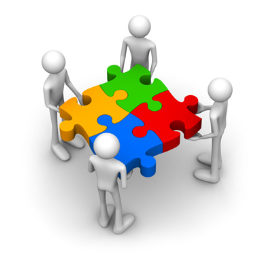 Οι μαθητές-τριες:
•	Βιώνουν κάτι γνωστό και γνωρίζουν το νέο που έχει θρησκευτικό περιεχόμενο
•	Νοηματοδοτούν το νέο ζήτημα θρησκευτικού περιεχομένου
•	Αναλύουν το νέο ζήτημα, ερευνώντας σε βάθος μέσα από σχετικές δραστηριότητες
•	Εφαρμόζουν αυτό που έμαθαν σε καταστάσεις της ζωής τους, σε απλές και σύνθετες περιπτώσεις, αναλαμβάνοντας ενδεχομένως πρωτοβουλίες και δράσεις.
Ο ρόλος του Εκπαιδευτικού
Σχεδιάζει την εκπαιδευτική διαδικασία
Ενθαρρύνει και καθοδηγεί
Δημιουργεί υποστηρικτικό περιβάλλον μάθησης
Προσφέρει ελευθερία στη σύνθεση του δικού του σχεδίου εργασίας.
Αξιοποιεί κατάλληλα τις Νέες Τεχνολογίες 
Αξιολογεί τις δραστηριότητες κάνοντας προσαρμογές.
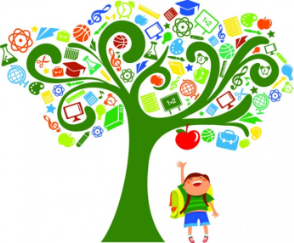 Αποτελέσματα στους μαθητές/τριες.
Οι προσωπικές εμπειρίες και ερωτήσεις οδηγούν σε βαθύτερη κατανόηση και μεταγνωστική ανάπτυξη των εννοιών
Συνάψεις και συνδέσεις μεταξύ διαφορετικών γεγονότων ή πεποιθήσεων
Ουσιαστικός ρόλος όχι παθητικός
Πρωτοβουλίες, διερεύνηση, καινοτομία, περιγραφή πιθανών ερμηνειών
Καλλιέργεια σεβασμού, αλληλεγγύης
Δημιουργία προσωπικής ταυτότητας
Δομή διδακτικού σεναρίου
1. Ταυτότητα
Τίτλος διδακτικού σεναρίου:
Τάξη:
Γνωστικό αντικείμενο:
Εμπλεκόμενες γνωστικές περιοχές:
Ιδιαίτερη περιοχή του γνωστικού αντικειμένου: 
Συμβατότητα με ΠΣ άλλων γνωστικών αντικειμένων:
Χρονική διάρκεια:

2. Σκεπτικό σεναρίου - Επιστημονικό περιεχόμενο - Προαπαιτούμενες γνώσεις

3. Σκοπός σεναρίου - Προσδοκώμενα μαθησιακά αποτελέσματα
Σενάριο συνέχεια
4. Οργάνωση της διδασκαλίας και απαιτούμενη υλικοτεχνική υποδομή
Να αξιοποιούν τα εκπαιδευτικά λογισμικά και τις υπηρεσίες των Τεχνολογιών της Πληροφορίας και Επικοινωνίας (ΤΠΕ) 

5. Διδακτική προσέγγιση
    Διδακτική προσέγγιση: 
    Τεχνικές/Διδακτικά Εργαλεία:
    Πλαίσιο αξιολόγησης:
 6.  Περιγραφή δραστηριοτήτων
7. Πιθανές επεκτάσεις – Παραλλαγές σεναρίου
8. Βιβλιογραφία – Δικτυογραφία
Φύλλα Εργασίας
Τα φύλλα εργασίας είναι αυτά που θα χρησιμοποιήσουν οι μαθητές. Θα πρέπει να είναι γραμμένα σε γλώσσα κατάλληλη για την ηλικία των μαθητών στα οποία απευθύνονται, να περιέχουν σαφείς και περιεκτικές οδηγίες αλλά και όλες τις απαραίτητες πληροφορίες που απαιτούνται για την ομαλή υλοποίηση των δραστηριοτήτων. Παράλληλα θα πρέπει να δοθεί ιδιαίτερη προσοχή ώστε τα φύλλα εργασίας να αφήνουν περιθώρια πρωτοβουλίας και δράσης στους μαθητές μας, έτσι ώστε αυτοί να μην παραμείνουν παθητικοί αποδέκτες εντολών που πρέπει να ακολουθήσουν.
Φύλλα Εργασίας (2)
Αυτό μπορούμε να το επιτύχουμε με την ενσωμάτωση δραστηριοτήτων που βοηθούν στην ανάπτυξη της συνεργασίας, που δίνουν ευκαιρίες για προβληματισμό, που ενθαρρύνουν την διατύπωση απόψεων και επιχειρημάτων, που οδηγούν στην αναζήτηση εναλλακτικής πορείας υλοποίησης και δημιουργούν το κατάλληλο περιβάλλον ώστε οι μαθητές μας να συμμετέχουν ενεργά στη διδακτική-μαθησιακή διαδικασία.
Συμπεράσματα
Προετοιμασία σε όλα. Τίποτε στην τύχη.
Συνέπεια, υλικό.
Λόγος στους μαθητές και μαθήτριες.
Καθοδήγηση, επίβλεψη, διαφοροποίηση.
Χρήση ΤΠΕ.
Χρήση μεθόδων και τεχνικών που ενεργοποιούν.
Φύλλα Εργασίας με έμπνευση, εικόνες, επίλυση προβλημάτων, δημιουργικότητα.
Μη φοβάστε το καινούργιο.
Η συνέχεια στις τάξεις σας…